Кружење воде у природи
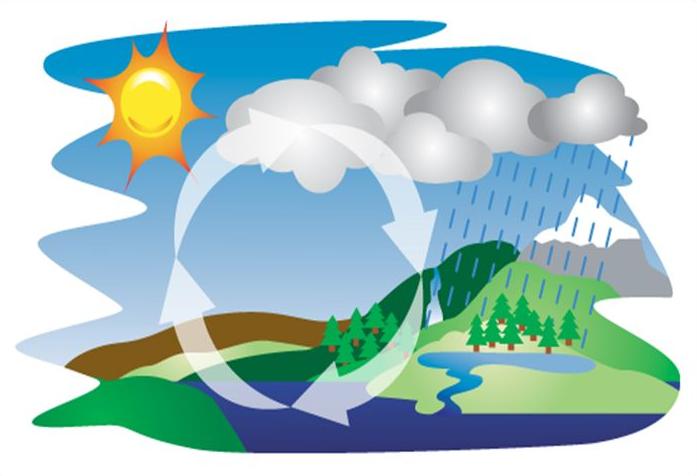 ИСПАРАВАЊЕ ВОДЕ – под дејством топлоте . 
КОНДНЕНЗАЦИЈА – формирање облака .
ПАДАВИНЕ – стварање падавина (киша, град , снег )
ПОВРАТАК ВОДЕ !
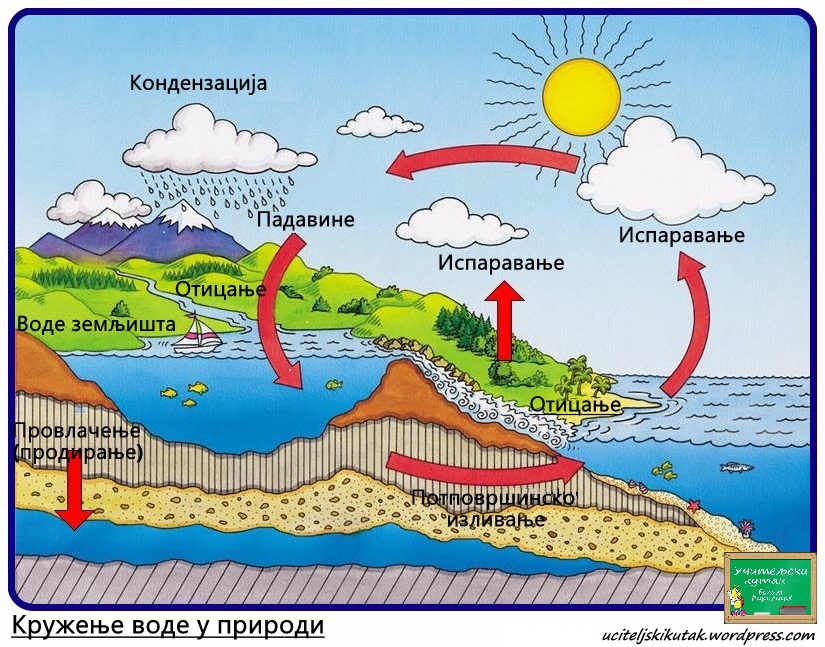 КИША
Вода услед загревања испарава. Водена пара се подиже   у висине. Високо на небу се хлади и згусне. Облаци које видимо су згуснута водена пара која се хлађењем претвара у веома ситне капљице воде. Капљице се спајају, постају  теже и падају на земљу у виду кише.
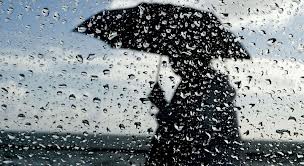 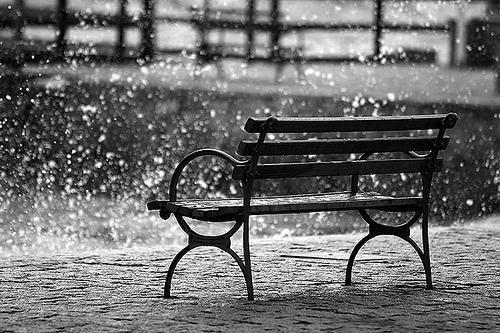 СНЕГ
Зими се водене капљице у облаку веома охладе и замрзну. Тако настају ситни ледени кристали                   ( иглице). Оне се сједињују у пахуљице које падају на земљу. Пахуљице имају по шест кракова и све су различите.
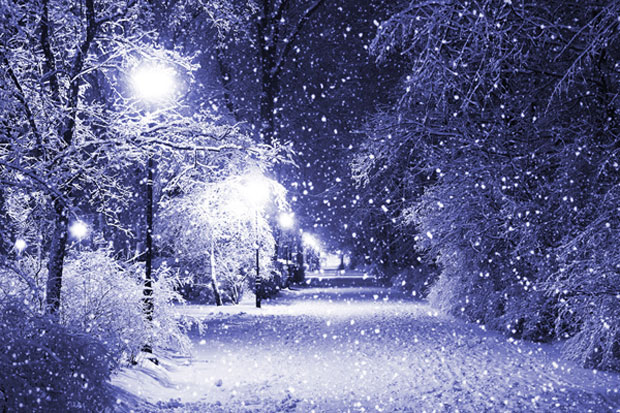 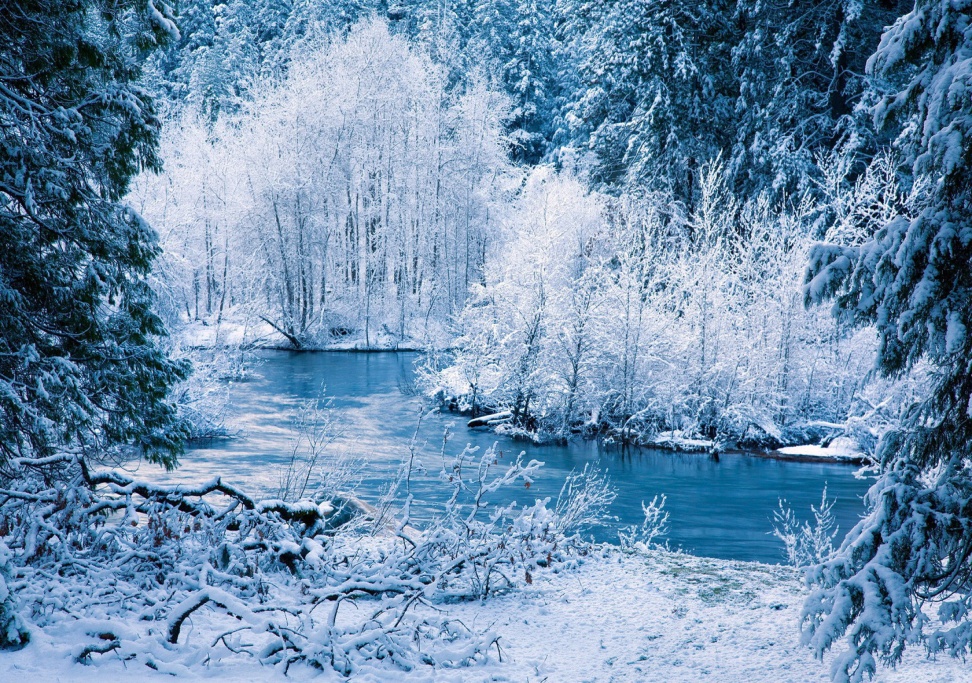 ГРАД
Лети се облак подигне високо. Када водена пара наиђе на хладан ваздух згусне се у ледене куглице. Тада на земљу пада лед, односно падавина коју називамо град. Он може да нанесе велику штету, уколико не делује противградна одбрана.
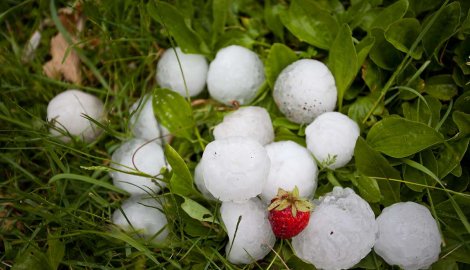 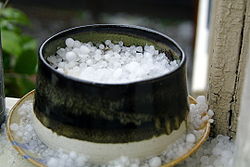 ПАДАВИНЕ КОЈЕ СЕ ЈАВЉАЈУ НИСКО, ПРИ ЗЕМЉИРОСА
Настаје у току летњих, хладних ноћи. При додиру водене паре са хладним биљкама, настају ситне капљице воде. Оне се у виду росе задржавају на трави и на лишћу биљака.
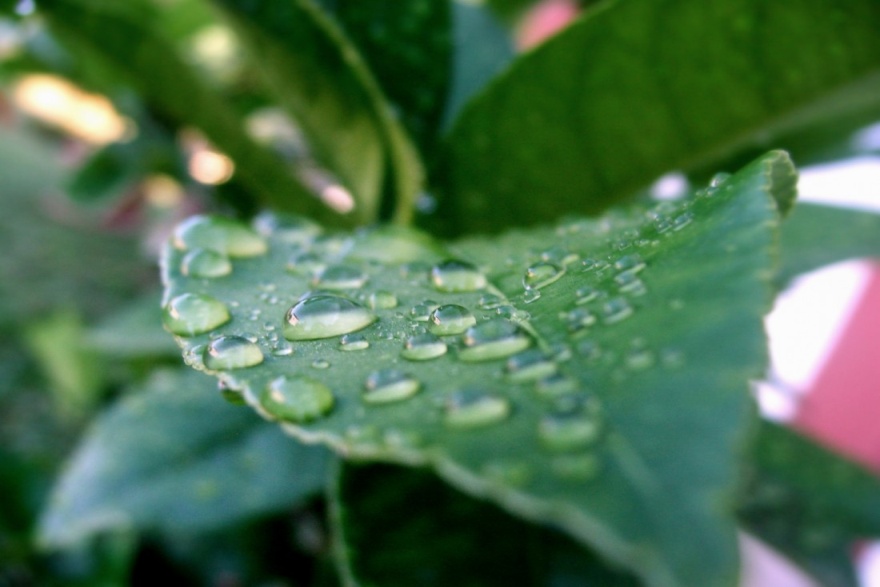 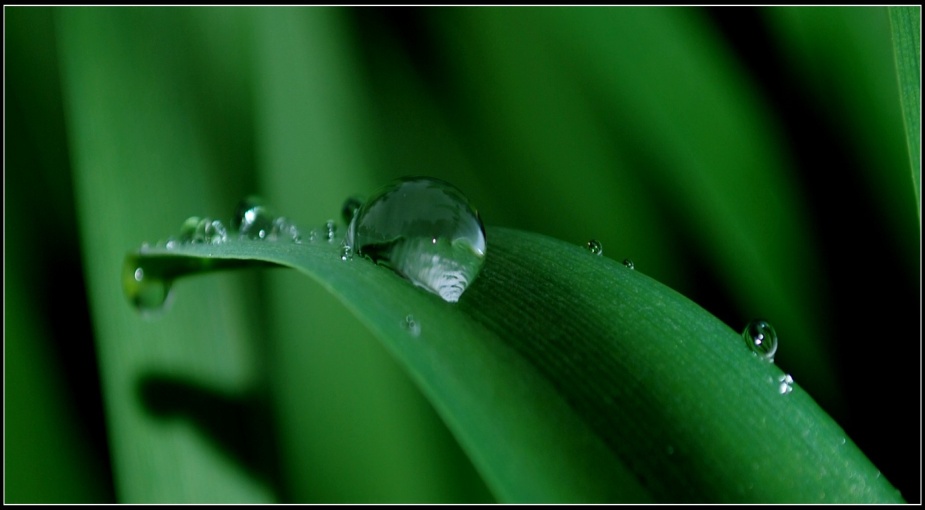 СЛАНА И ИЊЕ
Када су ноћи веома хладне, биљке прекрију слана или иње. Водена пара се када додирне биљке замрзне у облику ледених зрнаца- слана или ледених иглица- иње.
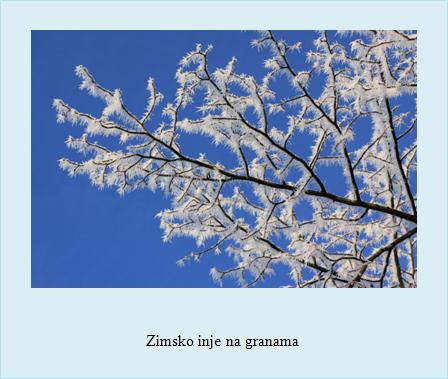 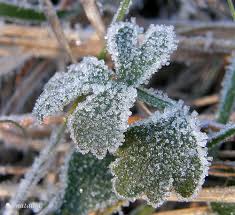 МАГЛА
Када се водена пара охлади и згусне ниско при земљи настане магла. Јавља се предвече или у зору, јер тада јаче захлади. Магла је облак сличан оном на небу, а који се створио близу земље. Кроз њега можемо да прођемо уз опрез, јер је видљивост смањена.
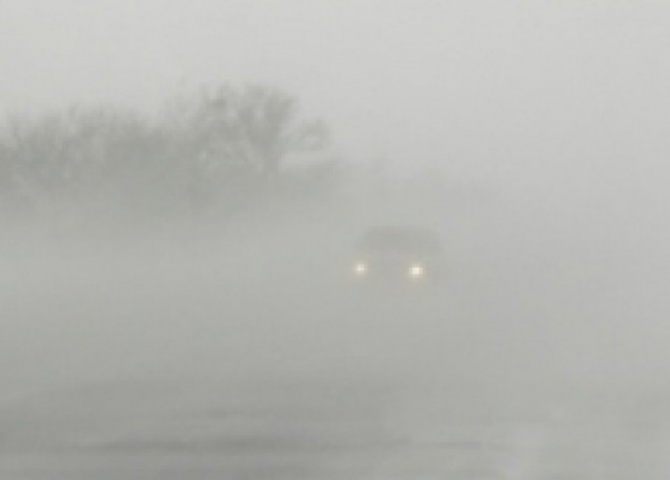 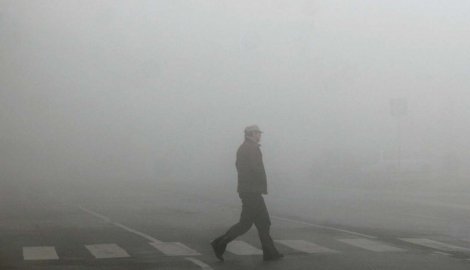